The Heart of a Steward
Sermon Notes:
Matthew 6:21 – “For where your treasure is, there your heart will be also.”
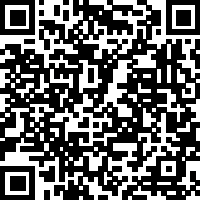 His Way Baptist Church
Keith Desso Douglas, Executive Pastor  - Derrick Keith Douglas, Pastor
1818 Esther St.  Houston, TX 77088
The Heart of a Steward
Matthew 6:21
God is the Source of Every Blessing
James 1:17 – “Every good and perfect gift is from above, coming down from the Father of the heavenly lights, who does not change like shifting shadows.”
God
• Everything we have comes from ____________.
• The blessings we receive—our time, talents, and         resources—are meant to be ________________, not ____________.
managed
owned
The Heart of a Steward
Matthew 6:21
2.  We Are Managers, Not Owners
Psalm 24:1 – “The earth is the Lord’s, and everything in it, the world, and all who live in it.”
manages
• A steward is someone who _______________ another’s resources with ____________ and _______________________.
care
responsibility
• When we act as ____________, we become possessive. When we act as _______________, we become grateful.
owners
managers
The Heart of a Steward
Matthew 6:21
3. Stewardship is About Trust, Not Control
Luke 16:10-12 – “Whoever can be trusted with very little can also be trusted with much, and whoever is dishonest with very little will also be dishonest with much.”
small
God is watching how we handle the ________________ things before entrusting us with __________________ things.
greater
faithfulness
True stewardship requires ____________________ with what we already have, not just what we wish we had.
Pray and commit to seeing yourself as a _______________, not an ____________.
manager
owner
The Heart of a Steward
Matthew 6:21
Weekly Challenge
Reflect – Where is your heart when it comes to your possessions?

Act – This week, practice gratitude by recognizing God as the source of your blessings.

Pray – Ask God to give you a steward’s heart and help you honor Him with all that you have.